Подорож сторінками європейських казок
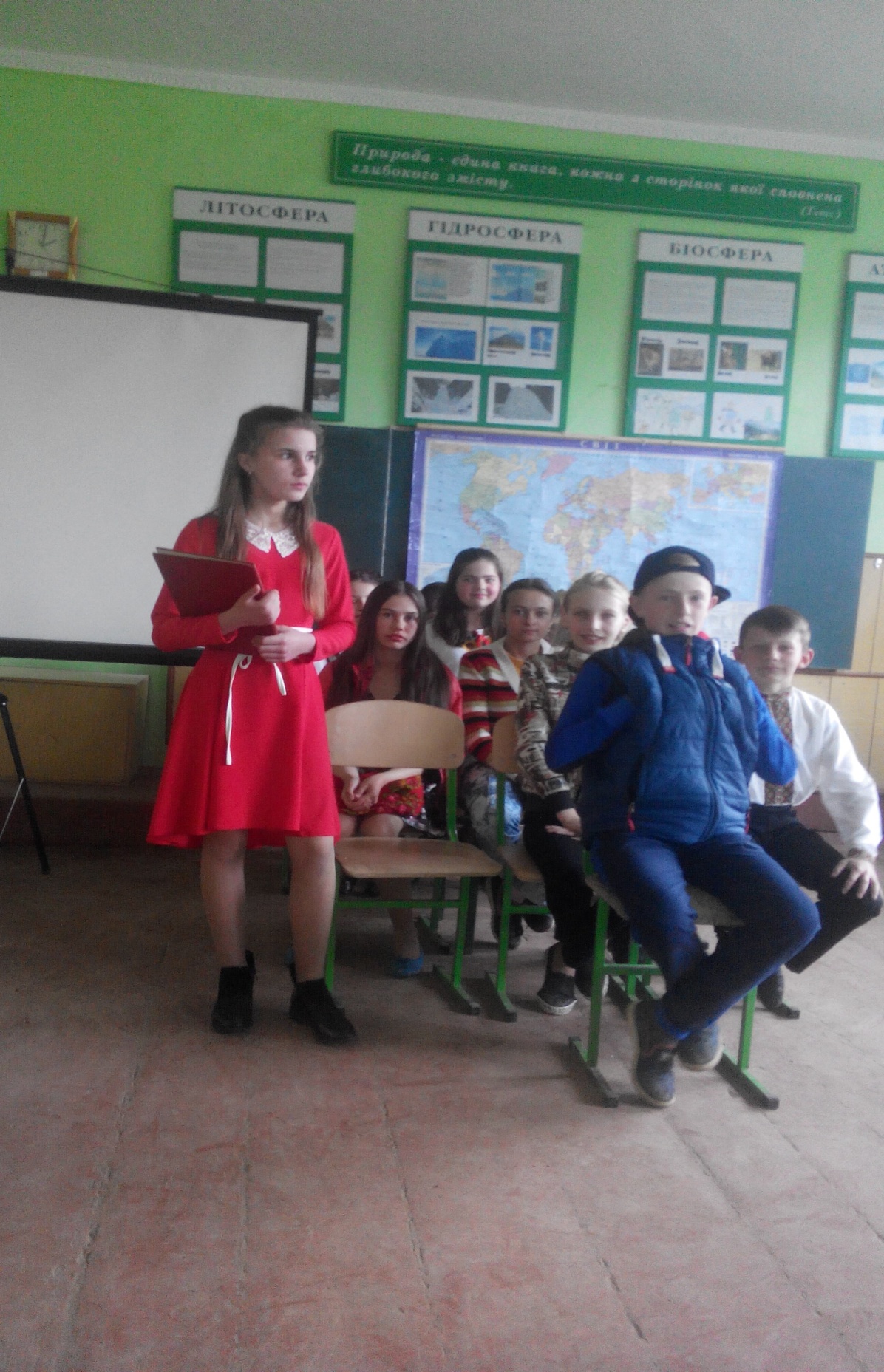 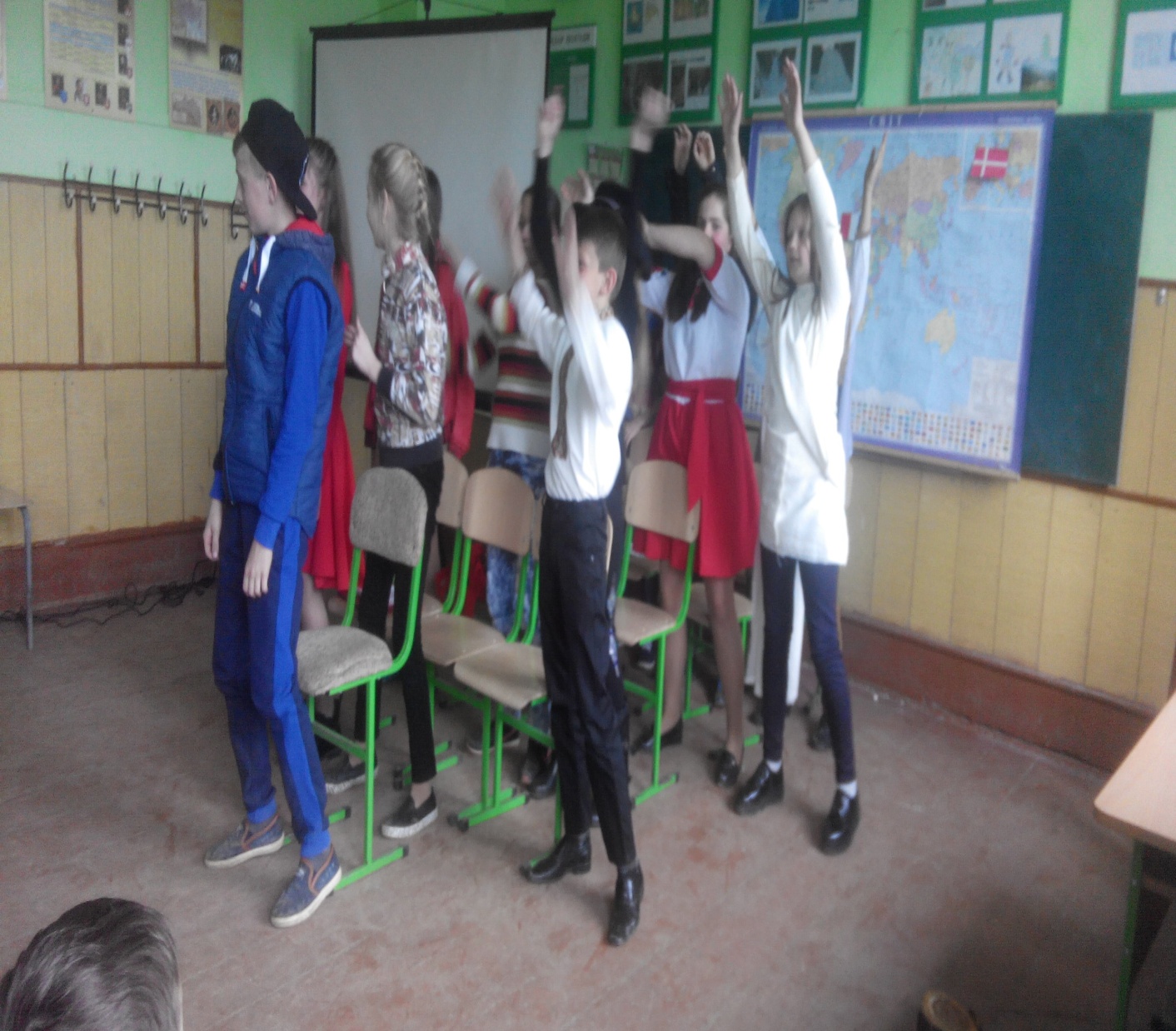